Antibodies
Anticorpi
“Un anticorpo (più propriamente immunoglobulina) è una proteina con una peculiare struttura quaternaria che le conferisce una forma a "Y". Gli anticorpi hanno la funzione, nell'ambito del sistema immunitario di neutralizzare corpi estranei come virus e batteri, riconoscendo ogni determinante antigenico o epitopo legato al corpo come un bersaglio. In maniera schematica e semplificata si può dire che ciò avviene perchè al termine dei bracci della "Y" vi è una struttura in grado di "chiudere" i segmenti del corpo da riconoscere. Ogni chiusura ha una chiave diversa, costituita dal proprio determinante antigenico; quando la "chiave" (l'antigene) è inserita, l'anticorpo si attiva……. Gli anticorpi sono una classe di glicoproteine del siero, il cui ruolo nella risposta immunitaria specifica è di enorme importanza. Hanno la capacità di legarsi in maniera specifica agli antigeni (microorganismi infettivi come batteri, tossine, o qualunque macromolecola estranea che provochi la formazione di anticorpi). Vengono prodotte dai linfociti B degli organismi a sangue caldo”.
Wikipedia
Anticorpi
“Un anticorpo (più propriamente immunoglobulina) è una proteina con una peculiare struttura quaternaria che le conferisce una forma a "Y". Gli anticorpi hanno la funzione, nell'ambito del sistema immunitario di neutralizzare corpi estranei come virus e batteri, riconoscendo ogni determinante antigenico o epitopo legato al corpo come un bersaglio. In maniera schematica e semplificata si può dire che ciò avviene perchè al termine dei bracci della "Y" vi è una struttura in grado di "chiudere" i segmenti del corpo da riconoscere. Ogni chiusura ha una chiave diversa, costituita dal proprio determinante antigenico; quando la "chiave" (l'antigene) è inserita, l'anticorpo si attiva……. Gli anticorpi sono una classe di glicoproteine del siero, il cui ruolo nella risposta immunitaria specifica è di enorme importanza. Hanno la capacità di legarsi in maniera specifica agli antigeni (microorganismi infettivi come batteri, tossine, o qualunque macromolecola estranea che provochi la formazione di anticorpi). Vengono prodotte dai linfociti B degli organismi a sangue caldo”. Wikipedia
Antibodies
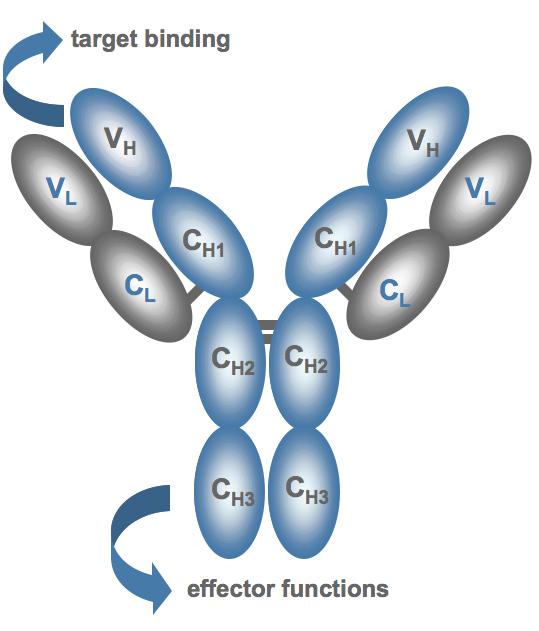 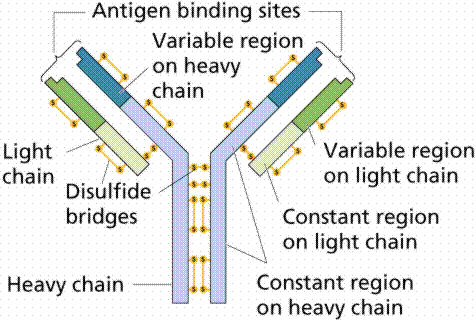 Google Immagini
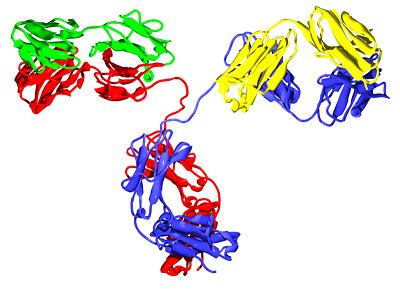 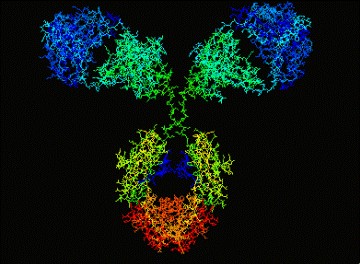 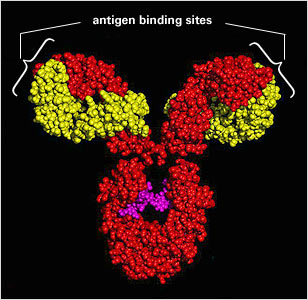 Aminoacid variability in antibody sequence
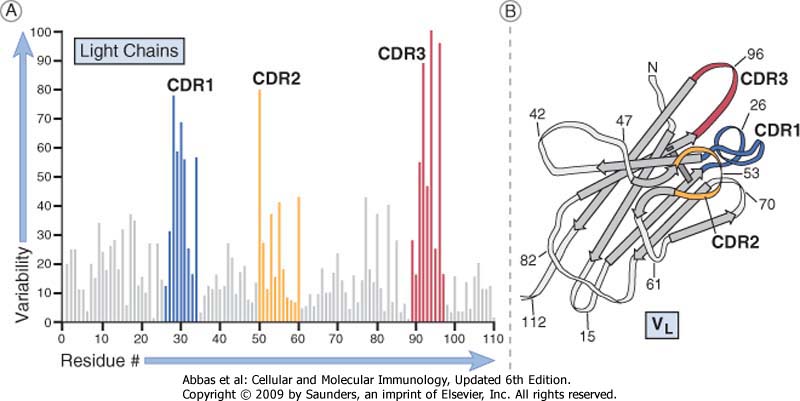 Antigen/antibody complex
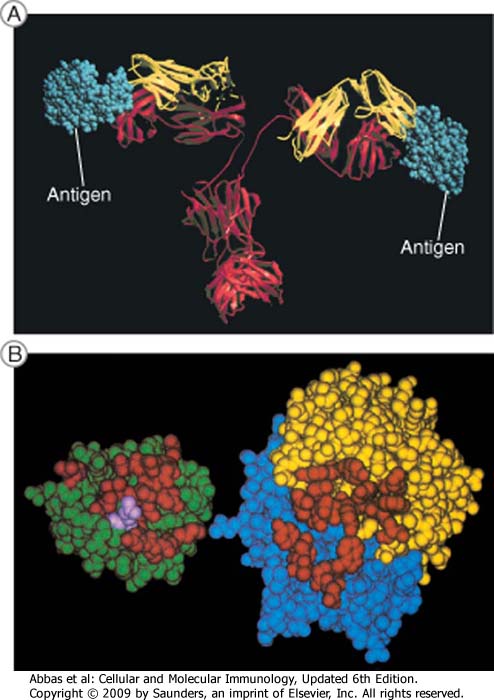 Antigenic determinant (epitope)
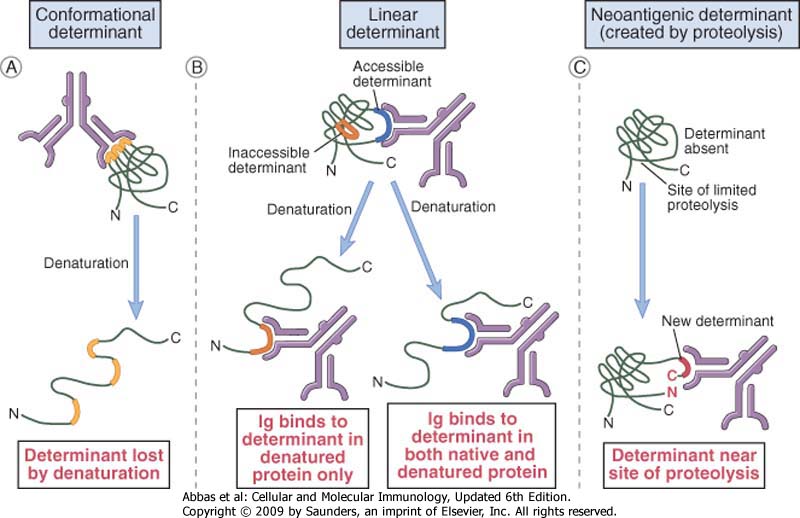 Antigen/antibody complex on cell membrane
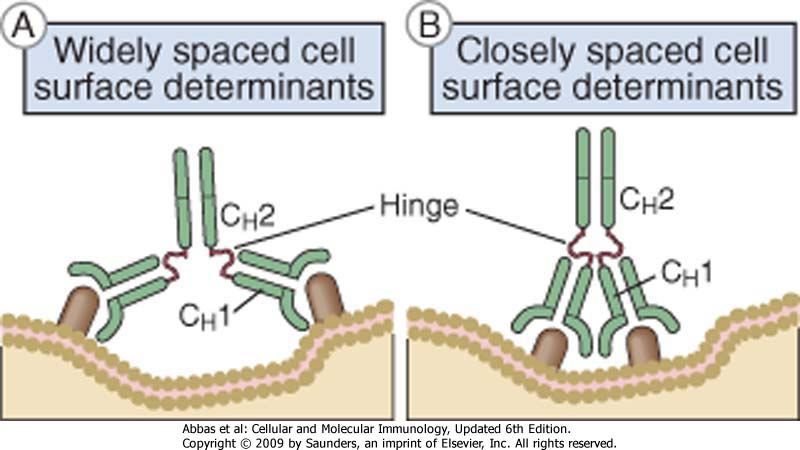 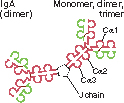 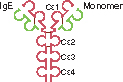 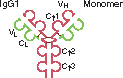 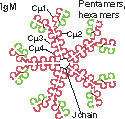 secreted and membrane antibodies
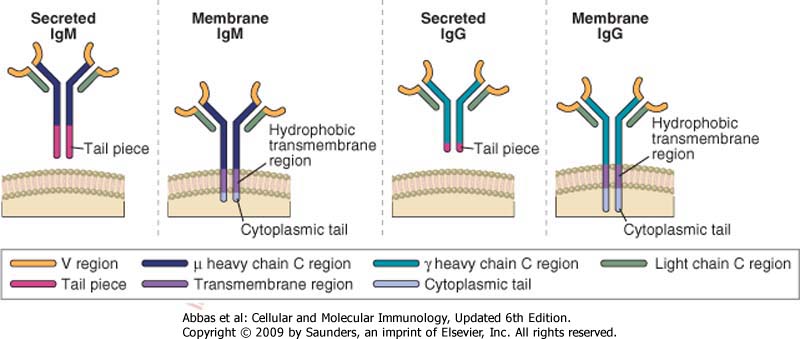